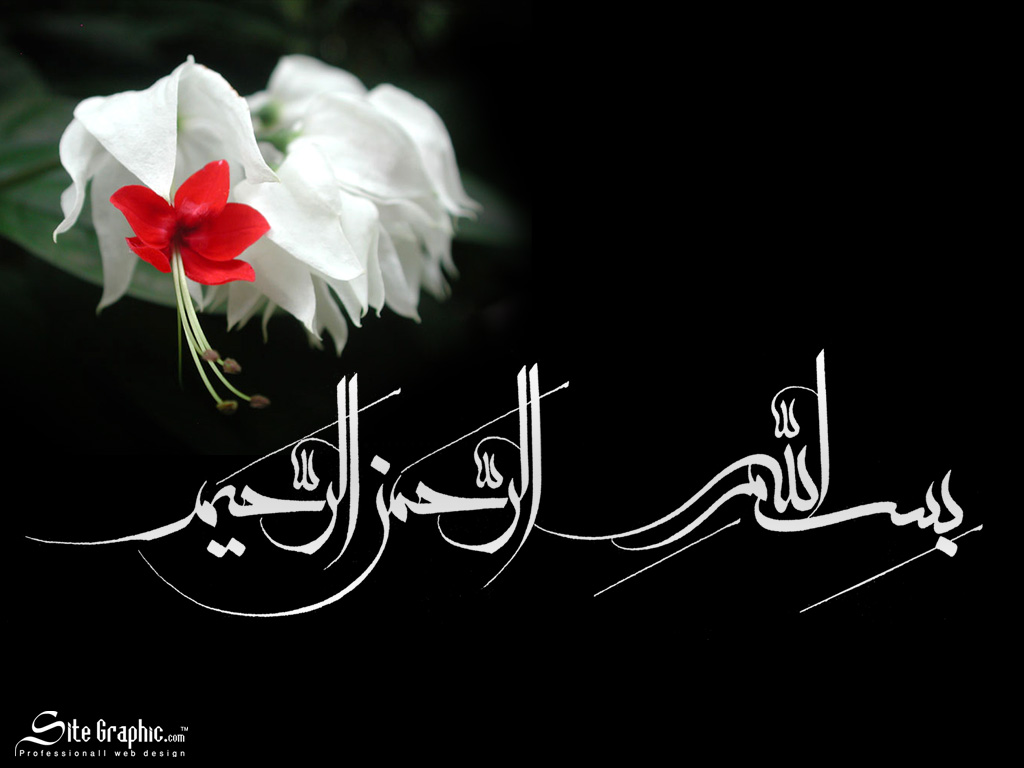 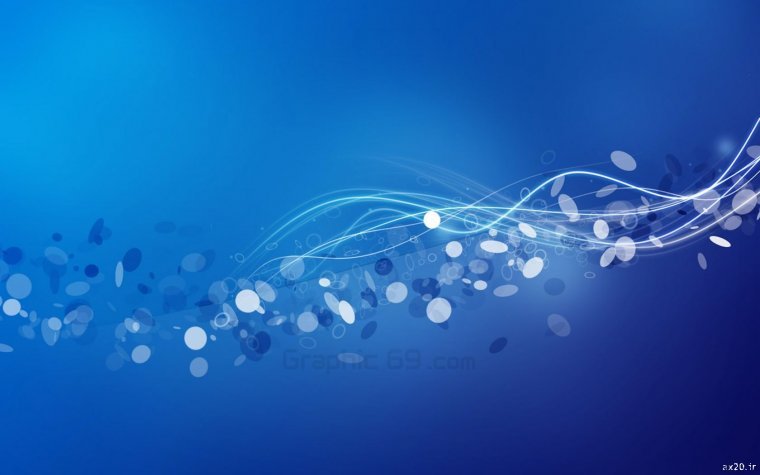 30 مین
جلسه توجیهی
دانشجویان جدید الورود
به 30مین
جلسه توجیهی
خوش 
آمدید
دانشجویان 
جدید الورود
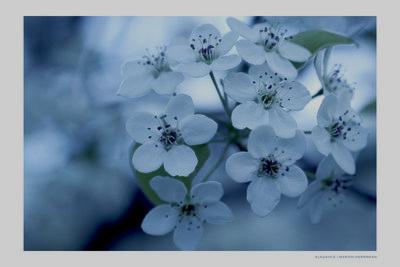 معرفی مسئولین  دانشکده
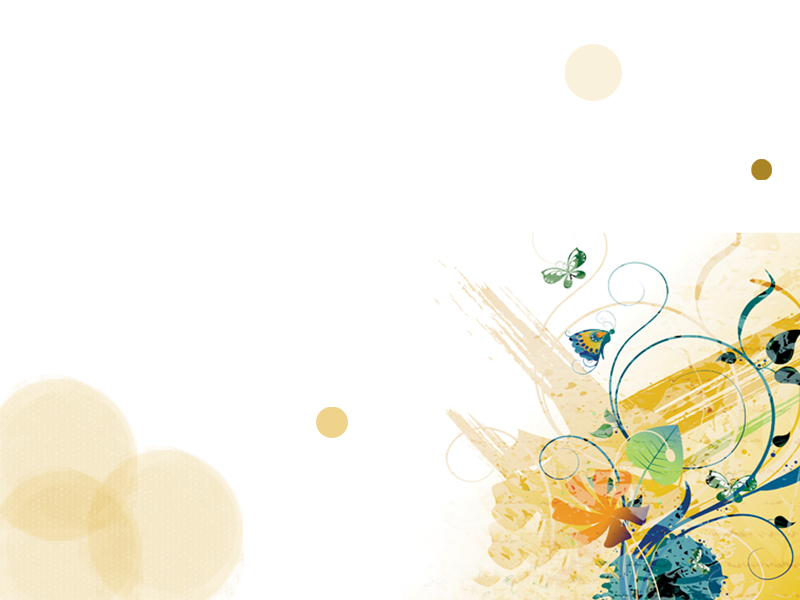 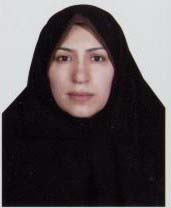 ریاست محترم دانشکده
سرکار خانم
جمشیدی
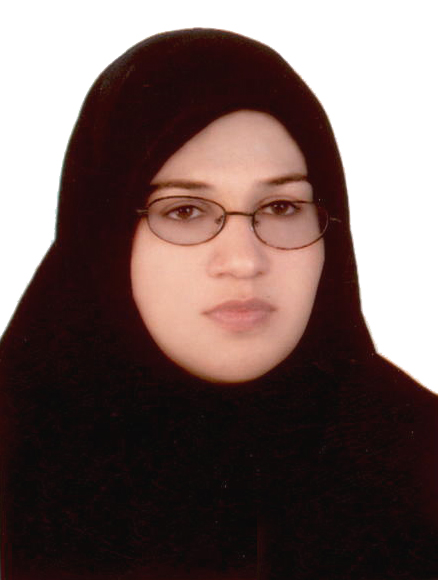 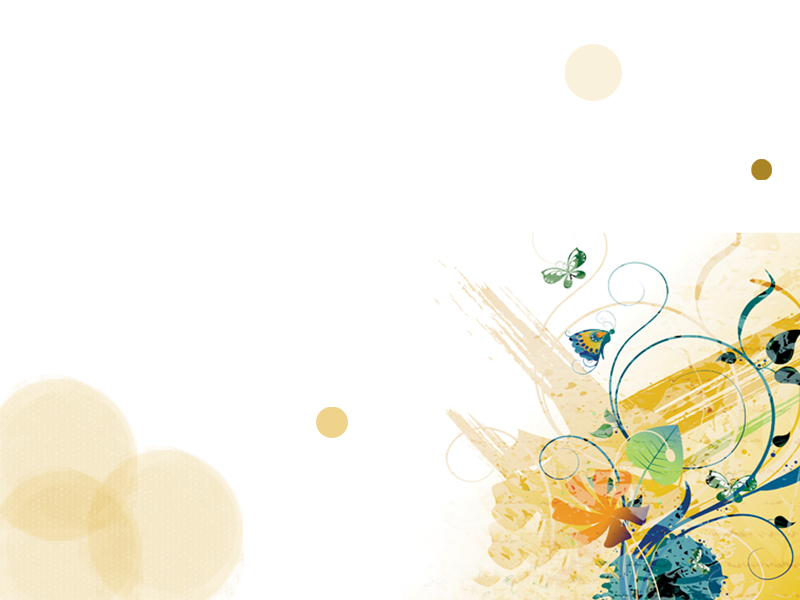 رئیس محترم اداره روابط عمومی
سرکار خانم
اسماعیلی
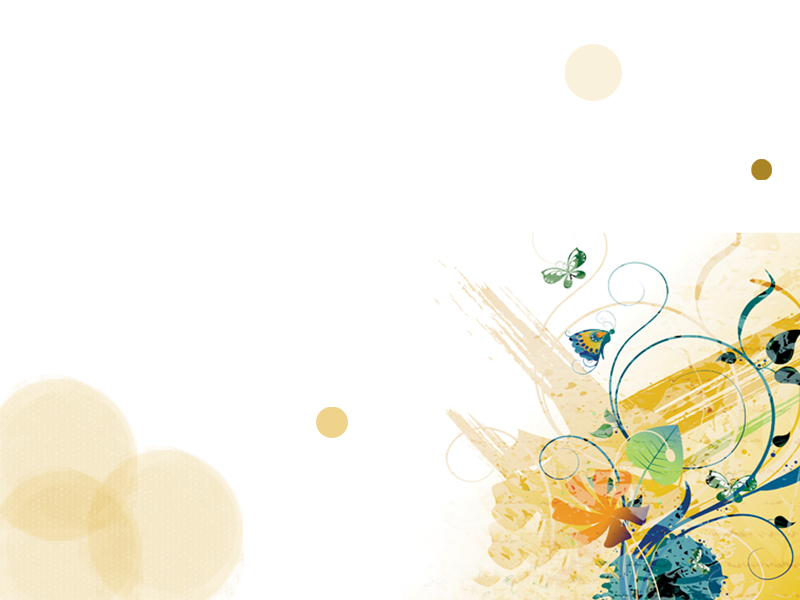 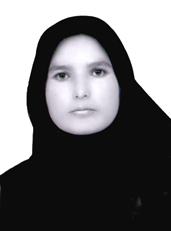 مسؤل محترم دفتر ریاست
عسکری
سرکار خانم
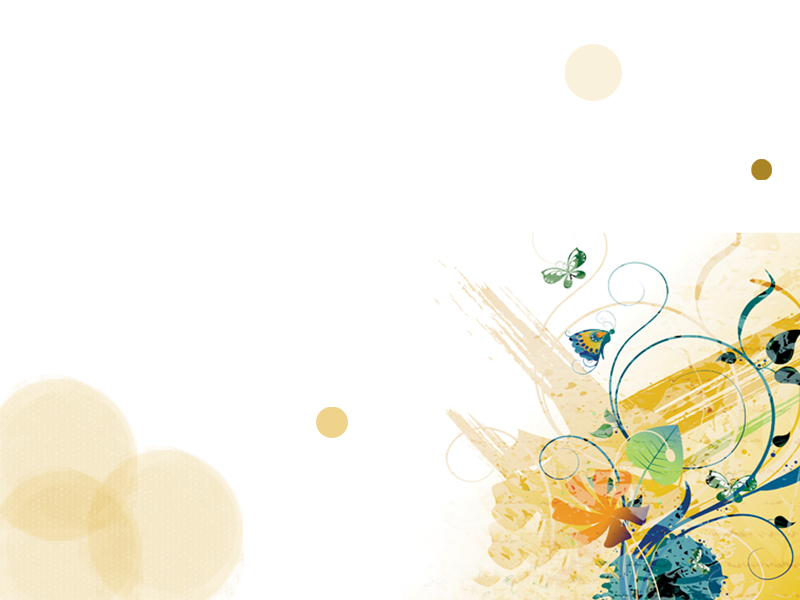 همکاران بخش
دانشجویی
 و 
فرهنگی
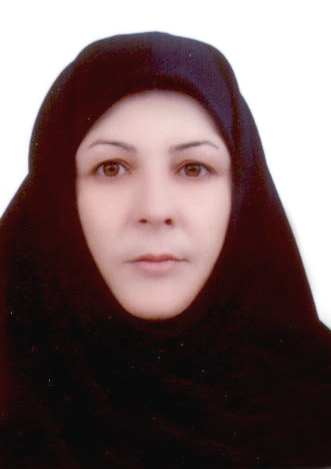 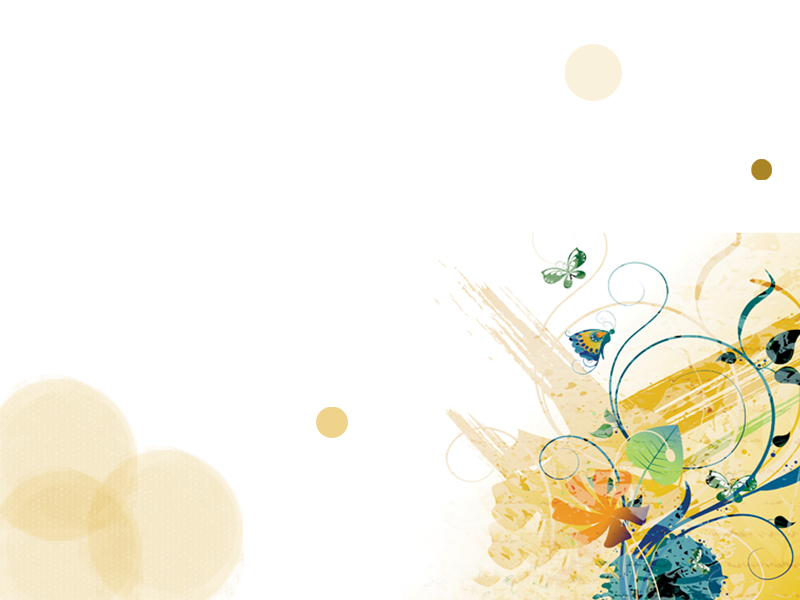 معاونت  محترم دانشجویی 
و فرهنگی
زارعی
سرکار خانم
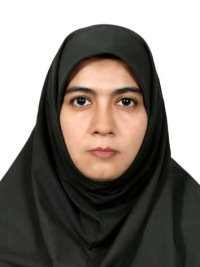 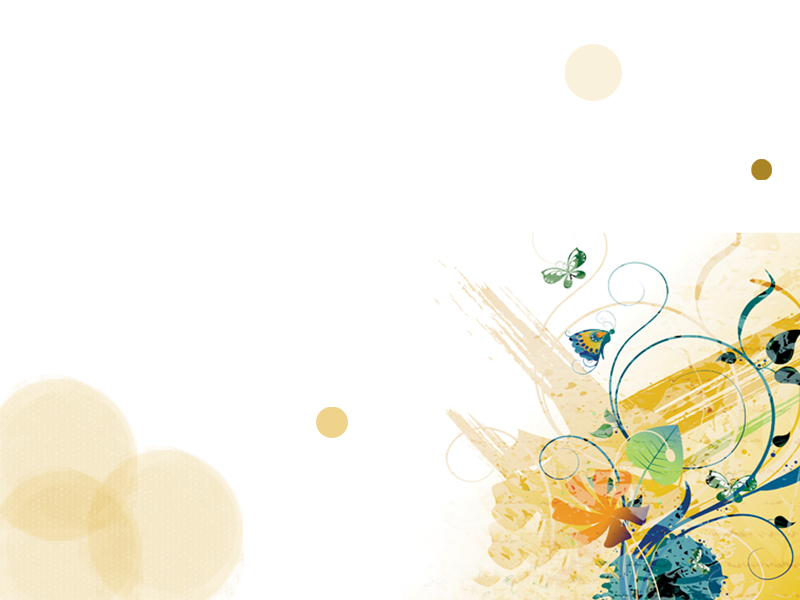 رئیس محترم اداره دانشجویی وفناوری
سرکار خانم
پرواسی
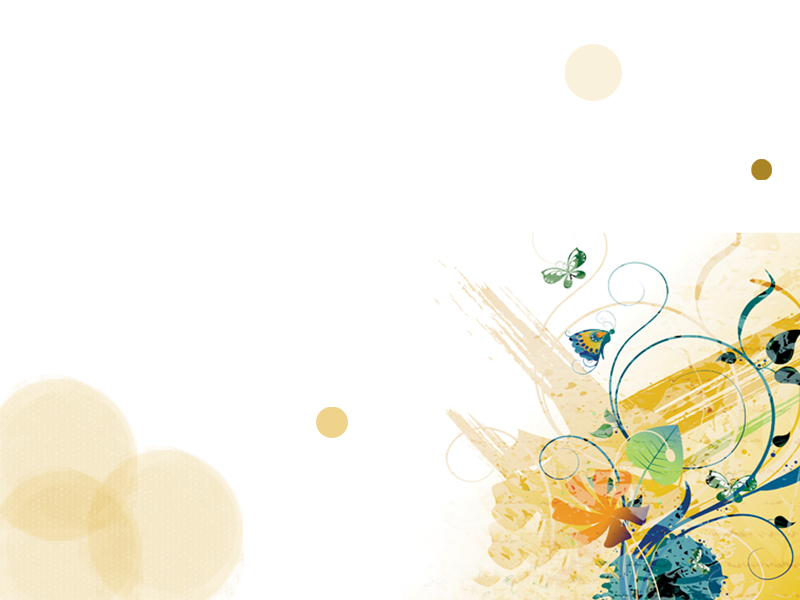 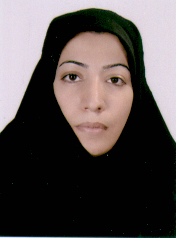 مسئول محترم امور دانشجویی
حسینی
سرکار خانم
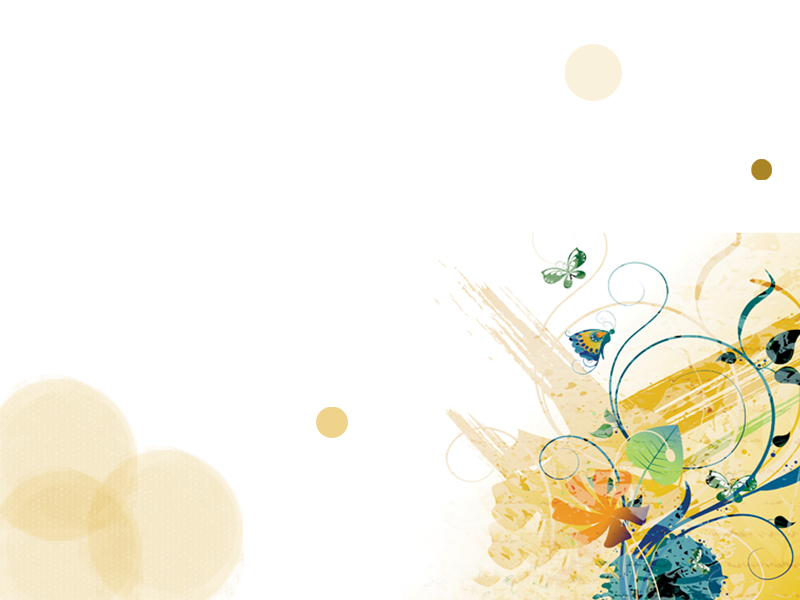 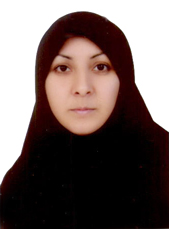 مسئول محترم اداره فرهنگی
جغتایی
سرکار خانم
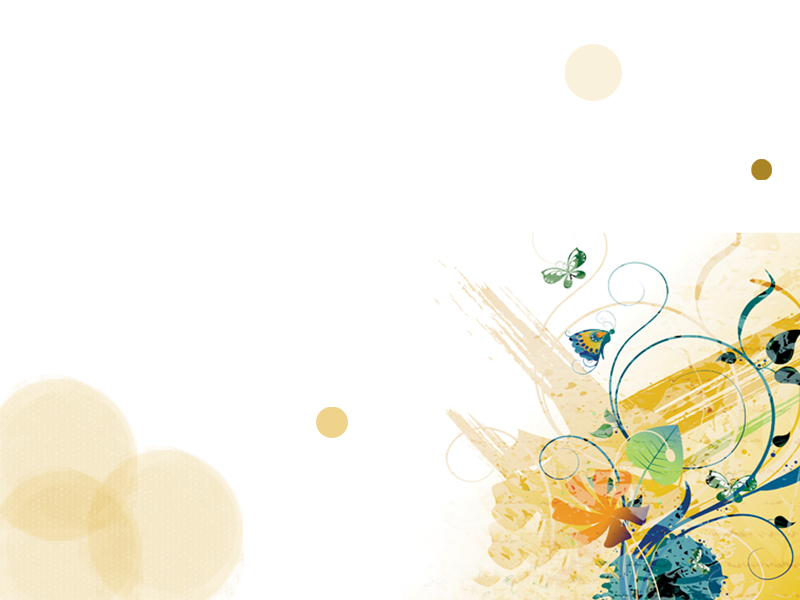 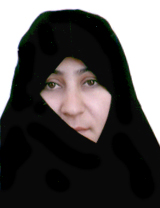 مسئول محترم امور فرهنگی
صانعی
سرکار خانم
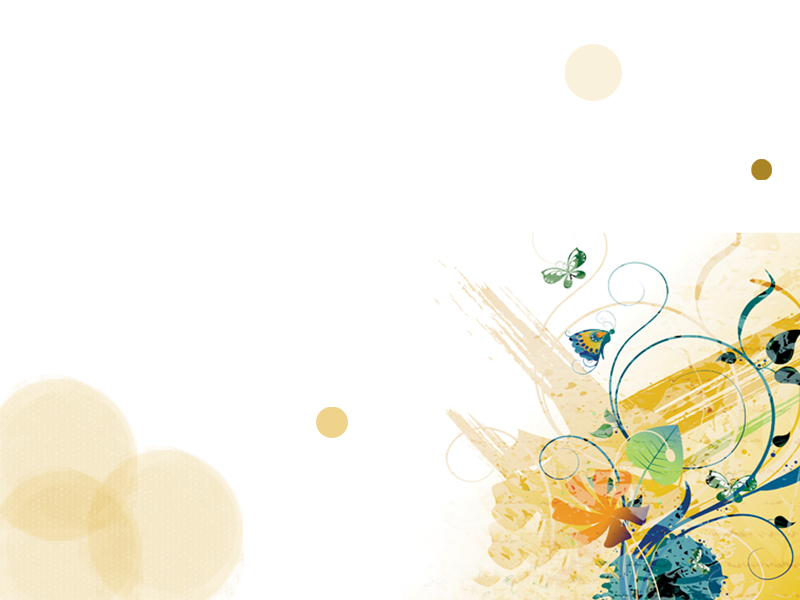 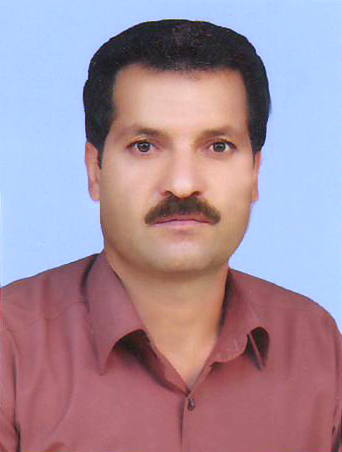 مسئول محترم امور رفاهی و تغذیه
عزتی
جناب آقای
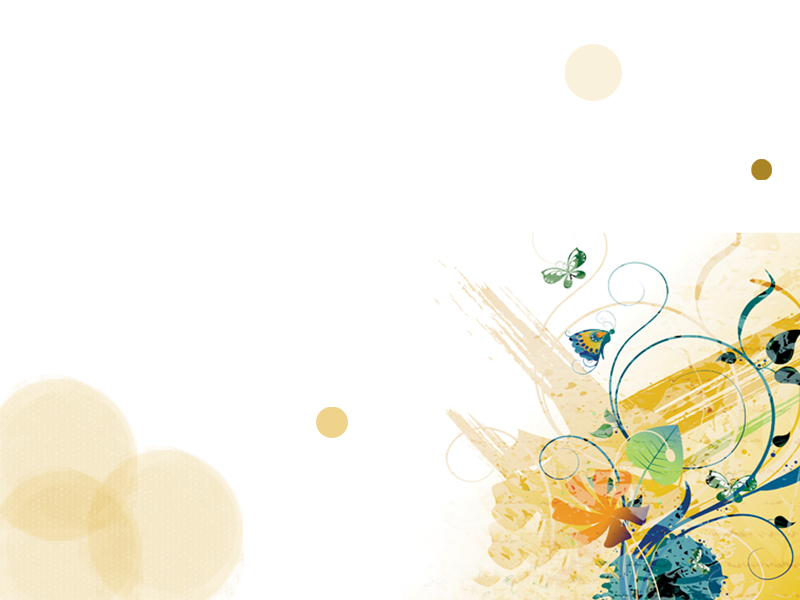 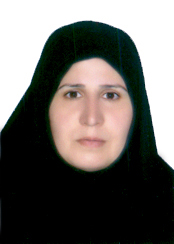 همکار محترم سلف سرویس
سرکار خانم
خسروجردی
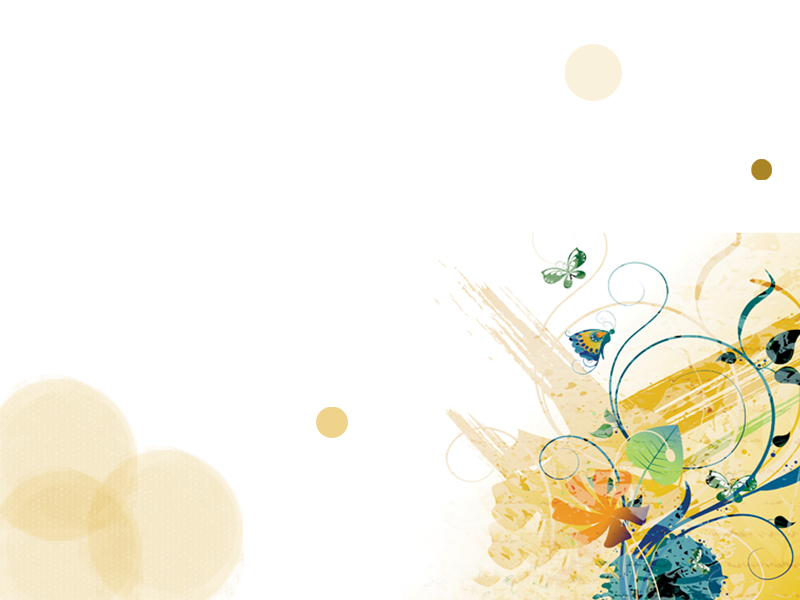 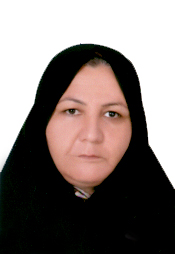 همکار محترم سلف سرویس
سرکار خانم
رشیدی
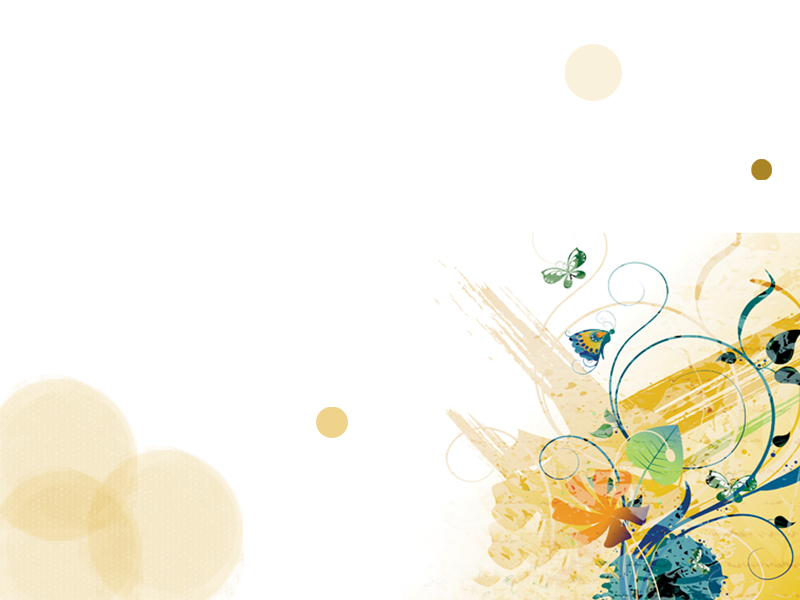 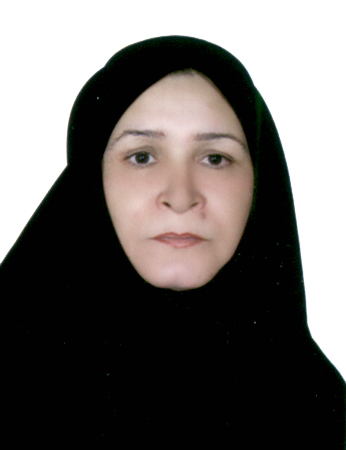 سرپرست محترم خوابگاه
باقری
سرکار خانم
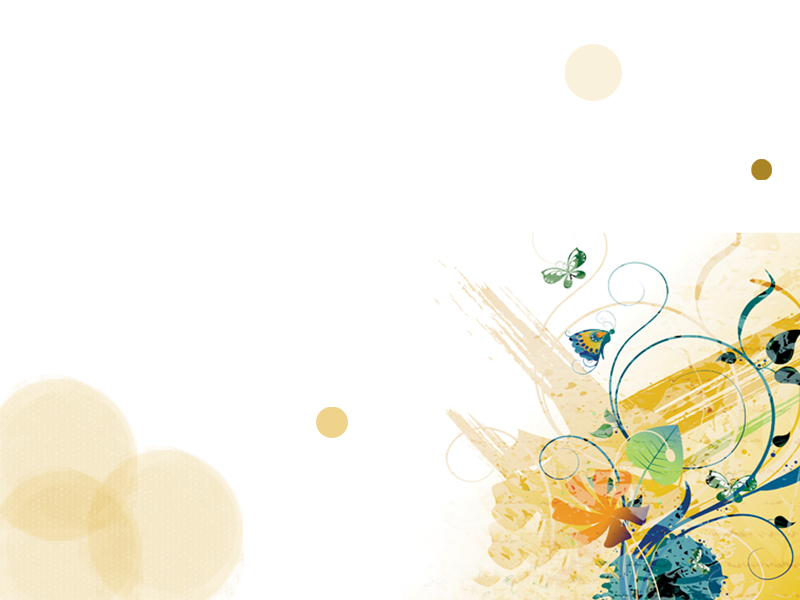 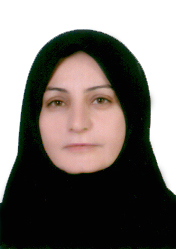 سرپرست محترم خوابگاه
بلاش آبادی
سرکار خانم
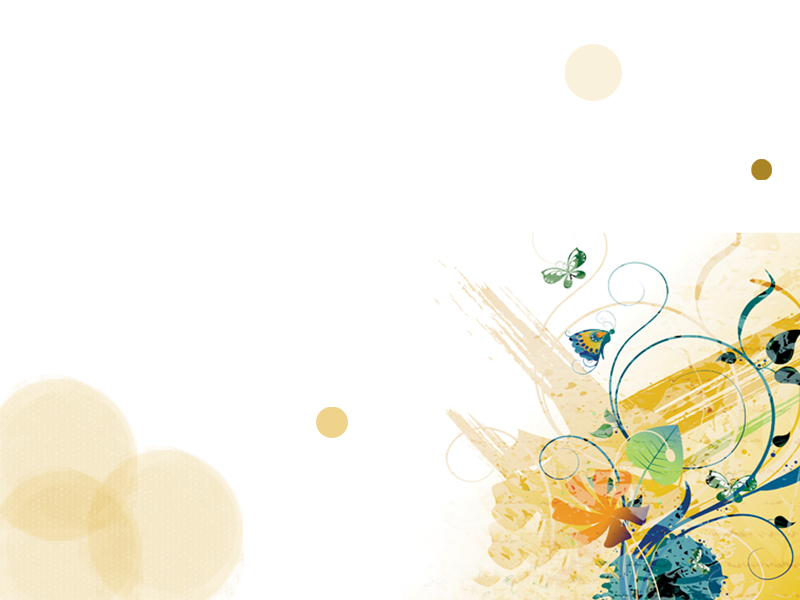 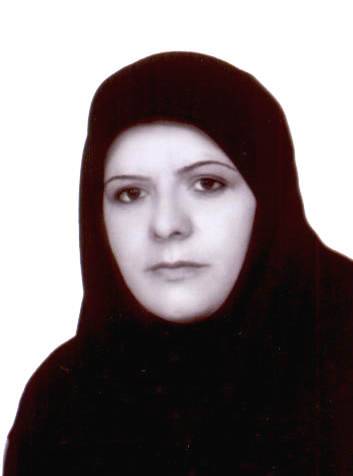 سرپرست محترم خوابگاه
حسینی
سرکار خانم
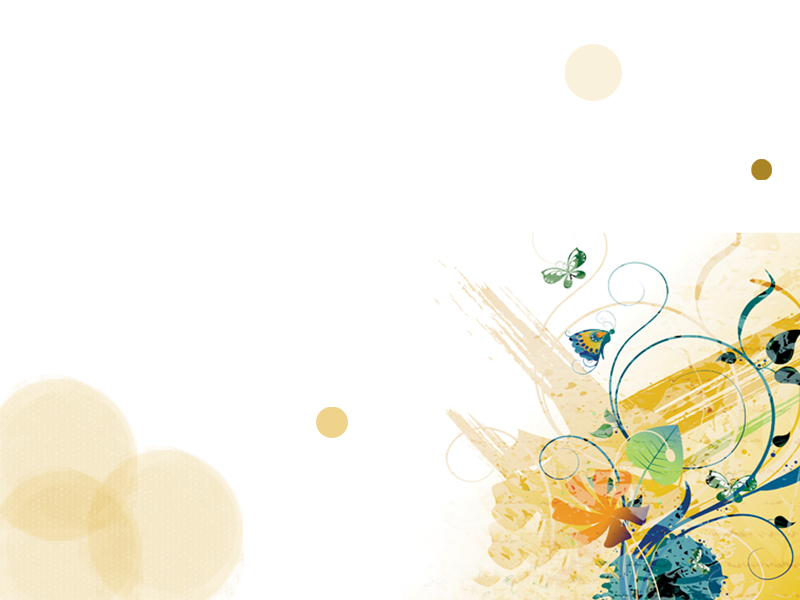 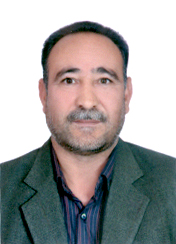 همکار محترم خدمات خوابگاهی
نصیری
جناب آقای
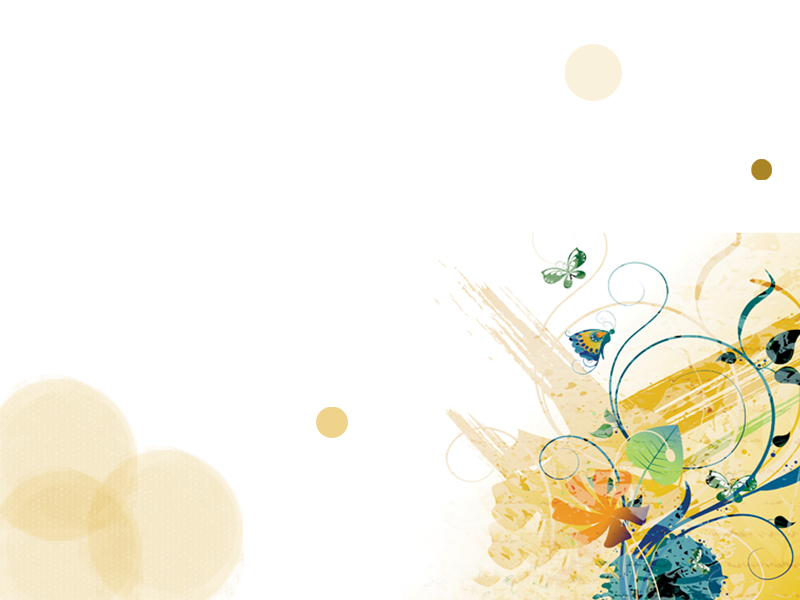 همکاران بخش
آموزشی
 و 
پژوهشی
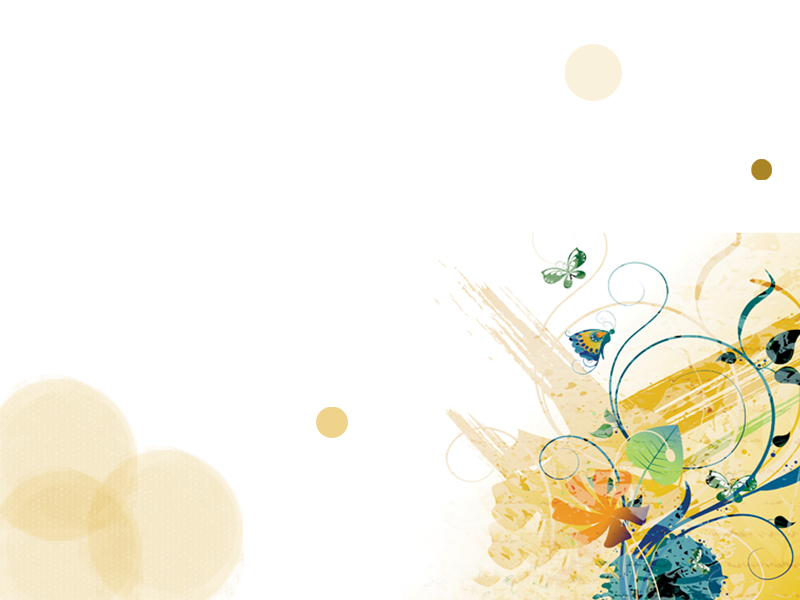 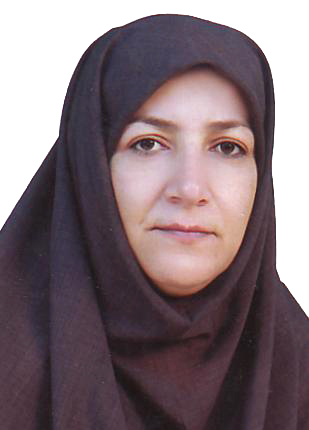 معاونت محترم آموزشی
 و پژوهشی
قربانی
سرکار خانم
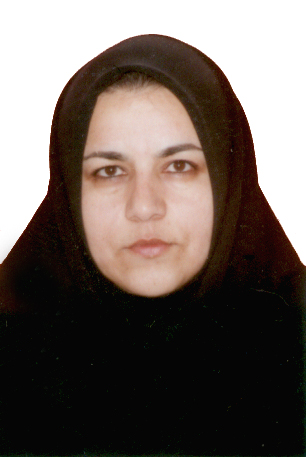 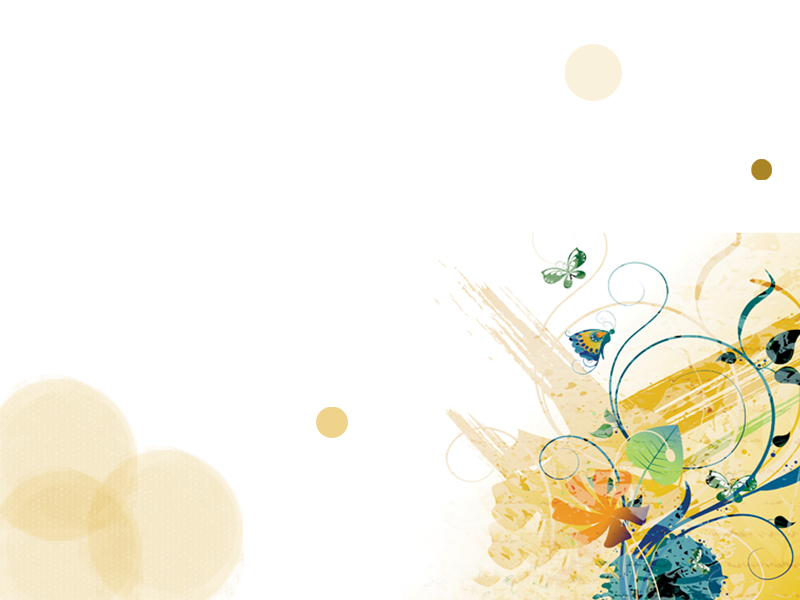 مسئول  محترم آموزش در
امور کلاس ها
اصغری
سرکار خانم
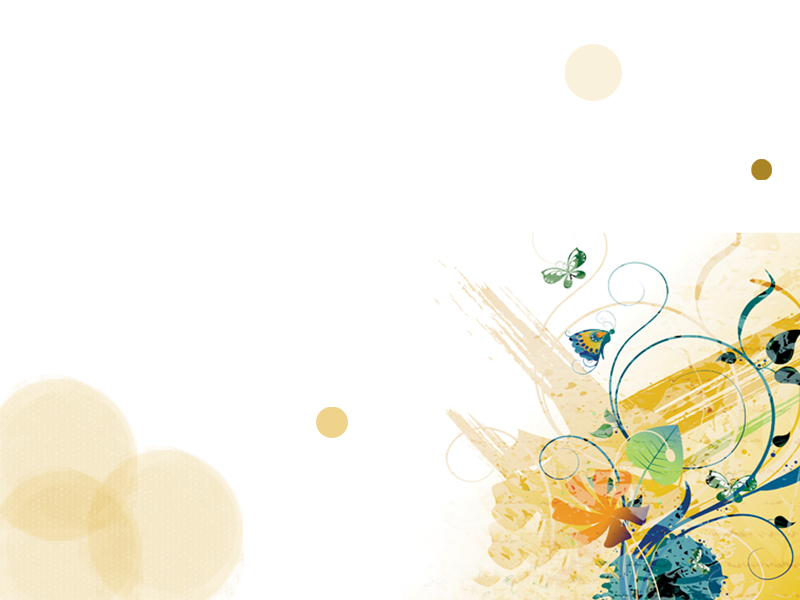 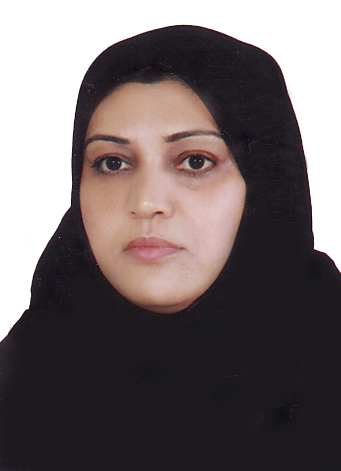 مسئول  محترم آموزش در
امور کلاس ها
قاسمی
سرکار خانم
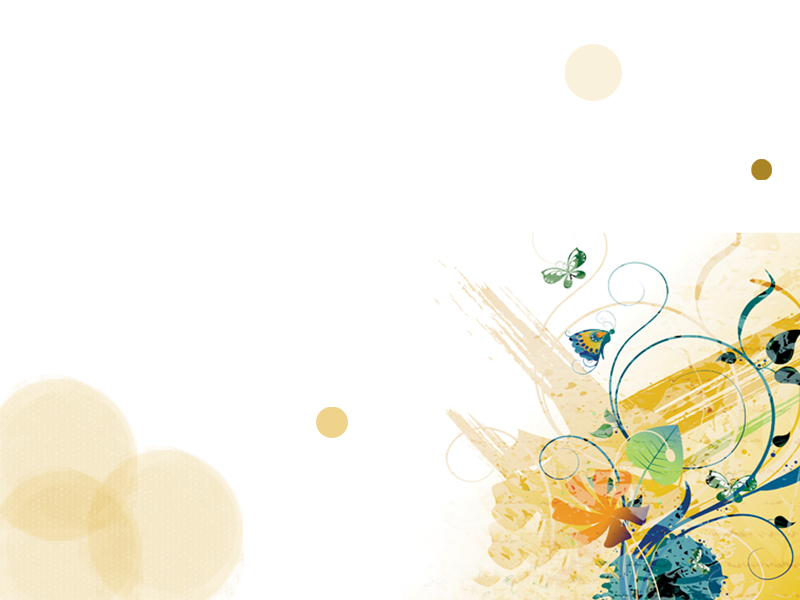 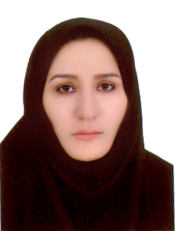 مسئول محترم امور رایانه 
و آموزش
داوری
سرکار خانم
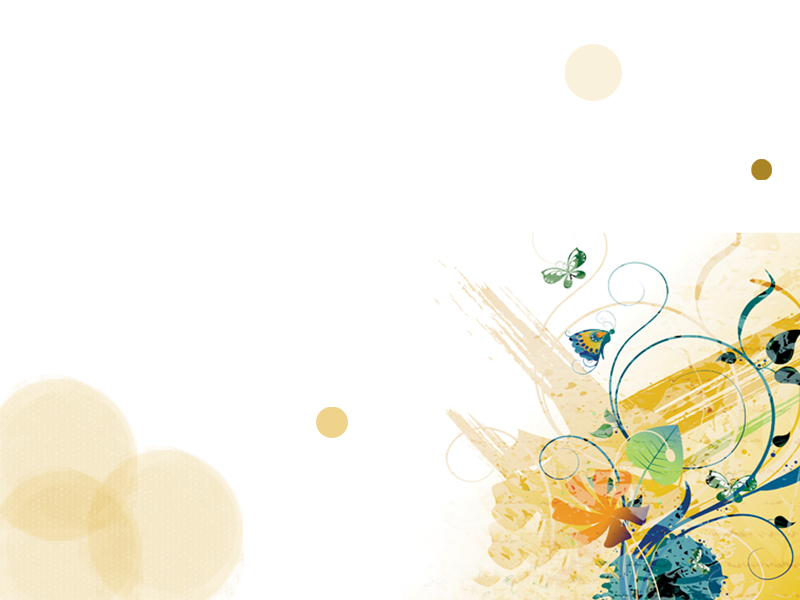 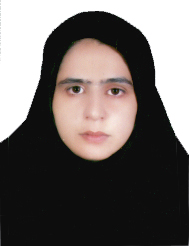 مسئول محترم امور رایانه و آموزش
هوشمند
سرکار خانم
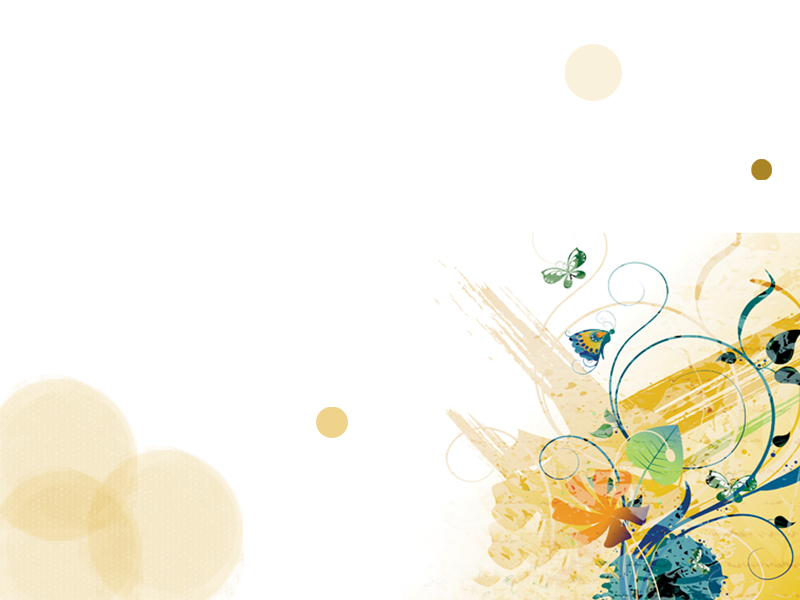 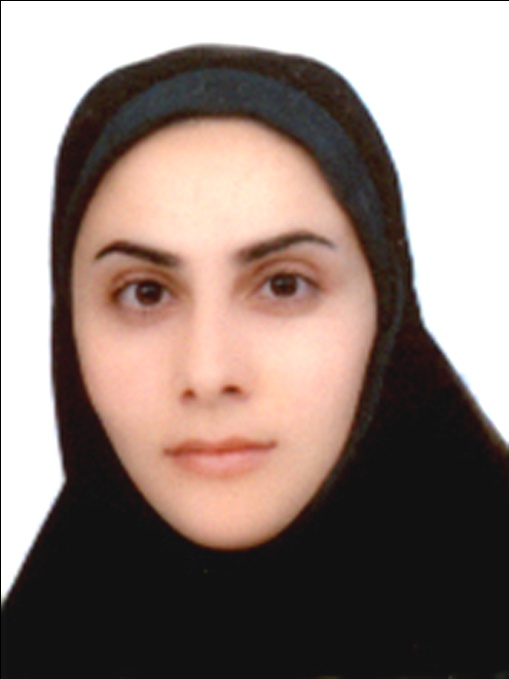 مسئول محترم آموزش 
و امور فارغ التحصیلان
رضایی
سرکار خانم
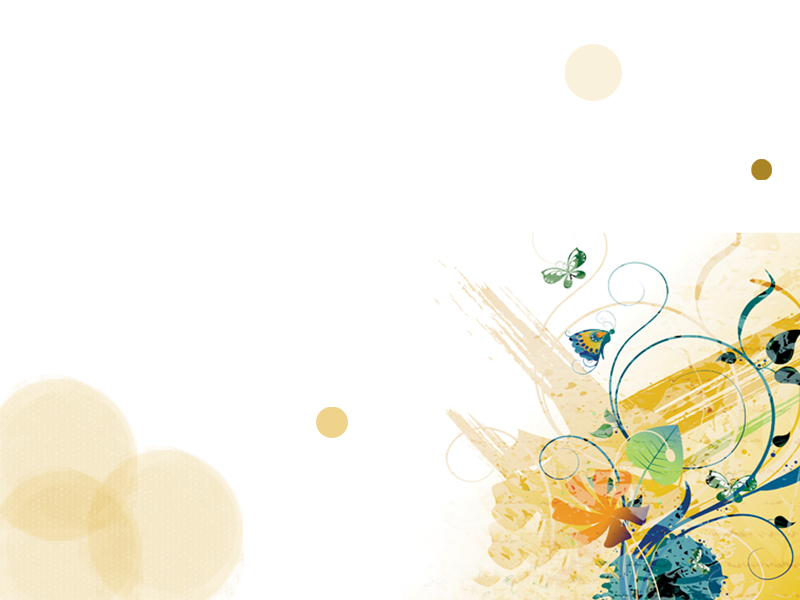 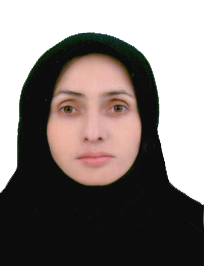 مسئول محترم سایت
نوری
سرکار خانم
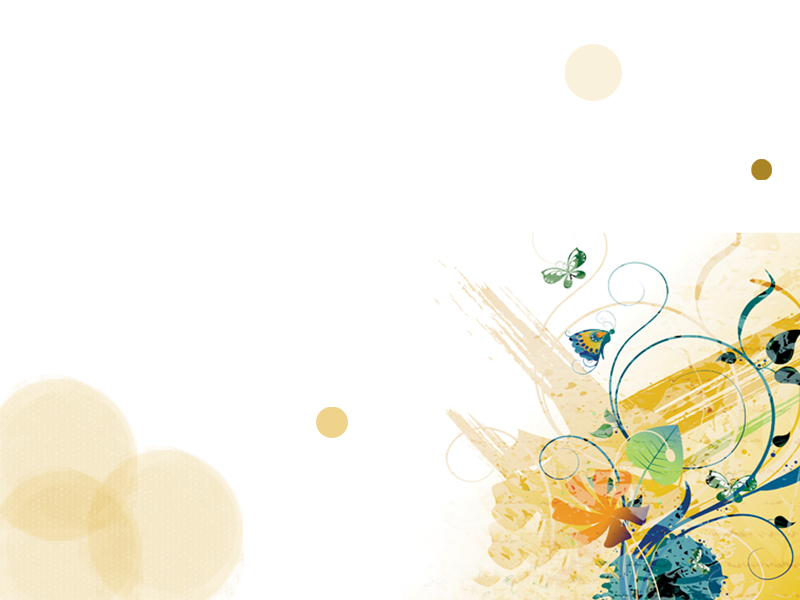 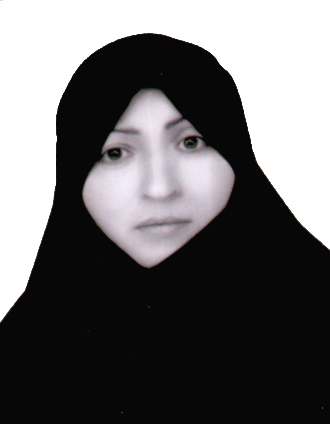 مسئول محترم کتابخانه
طبسی
سرکار خانم
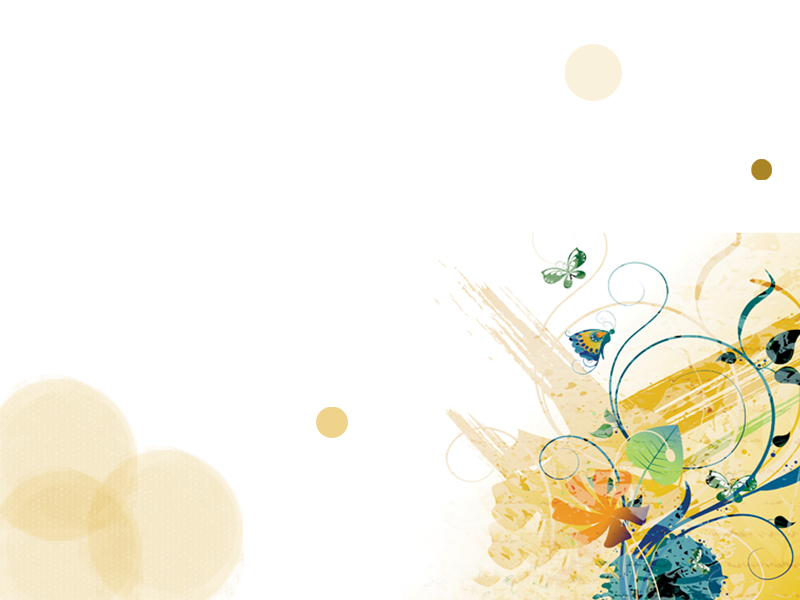 همکاران بخش
اداری
 و 
مالی
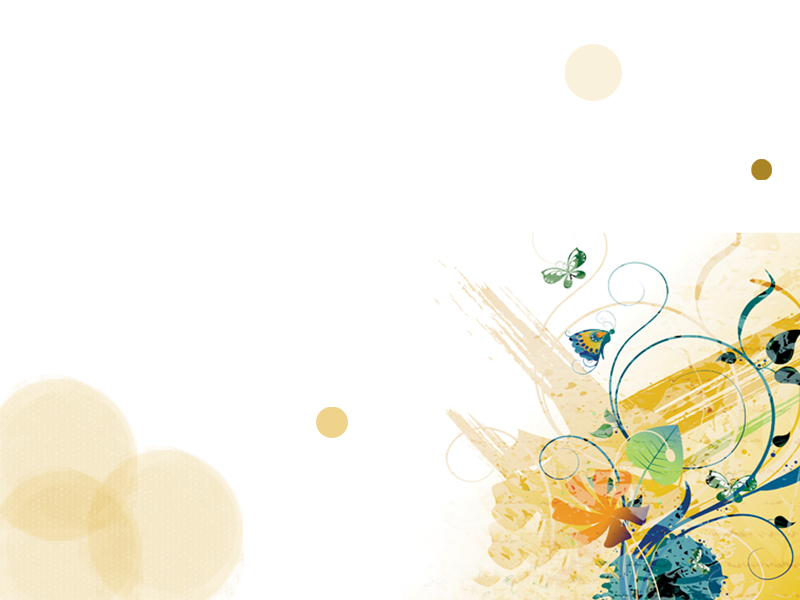 معاونت محترم اداری و مالی
اردکانی
جناب آقای
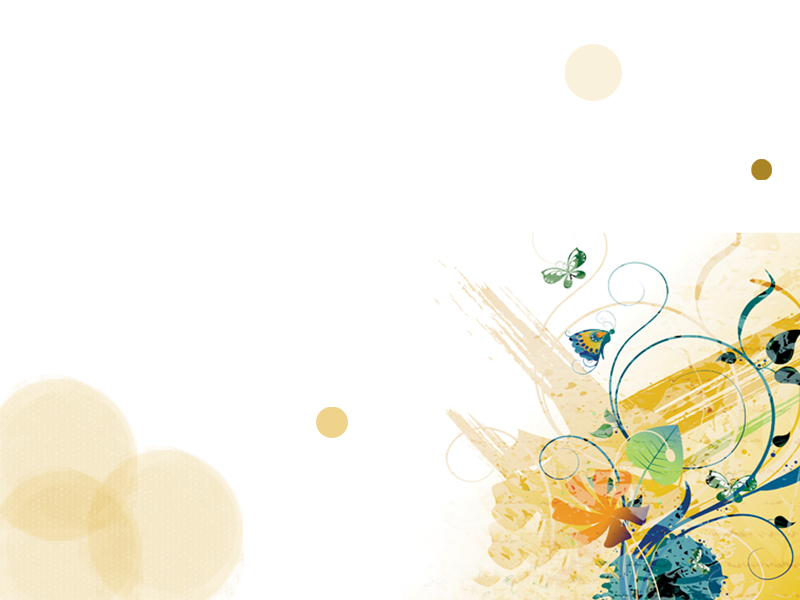 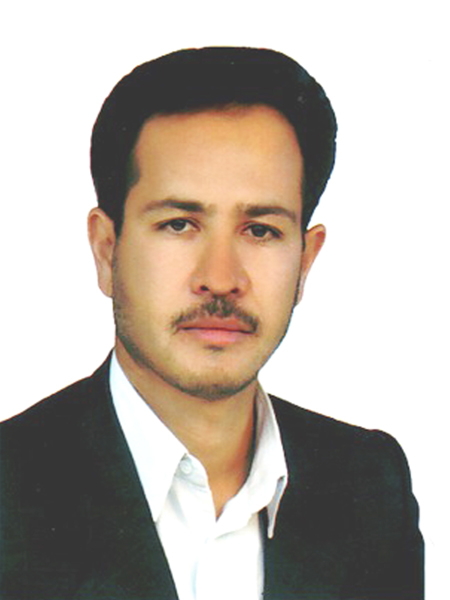 رئیس  محترم  اداره 
امور اداری و پشتیبانی
جناب آقای
هدایت پناه
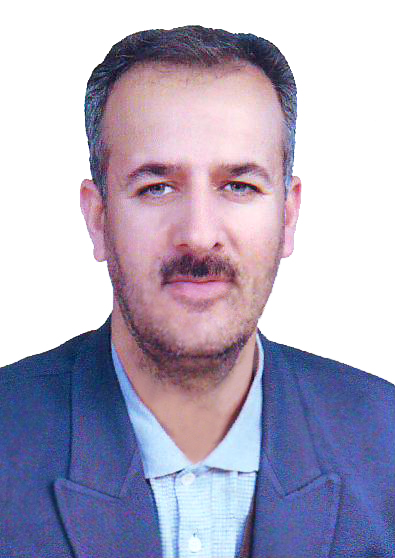 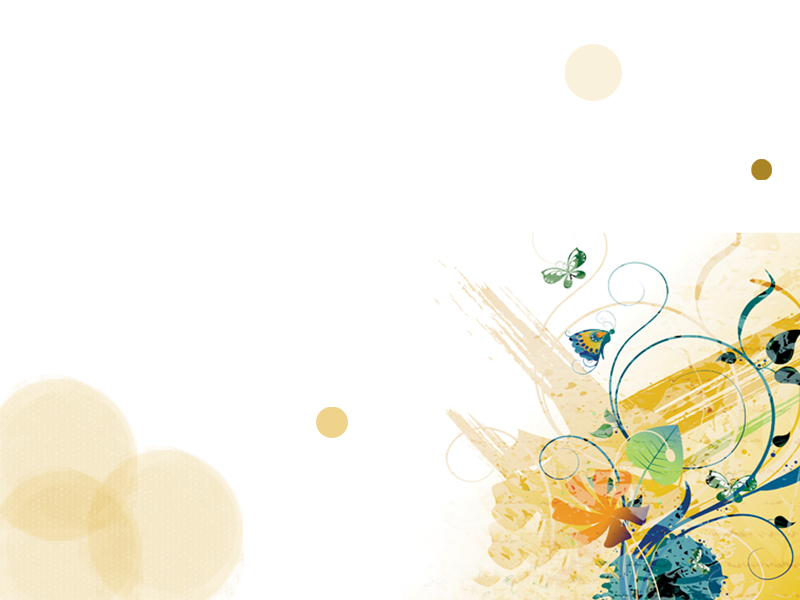 مسئول محترم امور اداری و کارپردازی
دارینی
جناب آقای
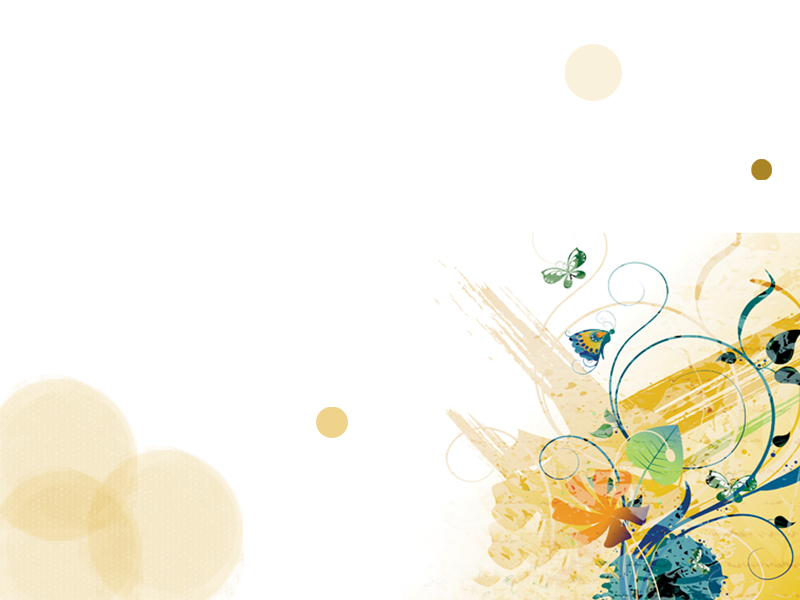 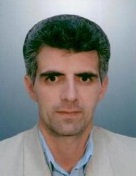 مسئول محترم امور مالی
جناب آقای
آخوندی
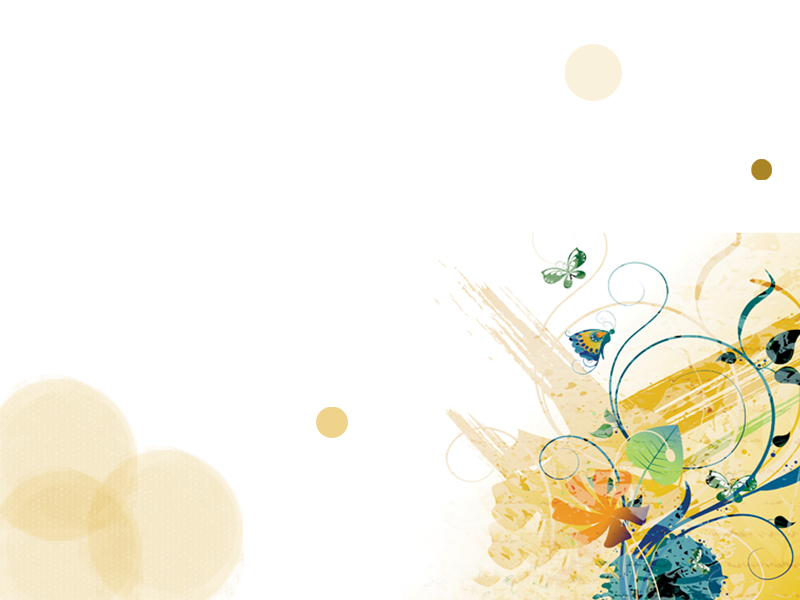 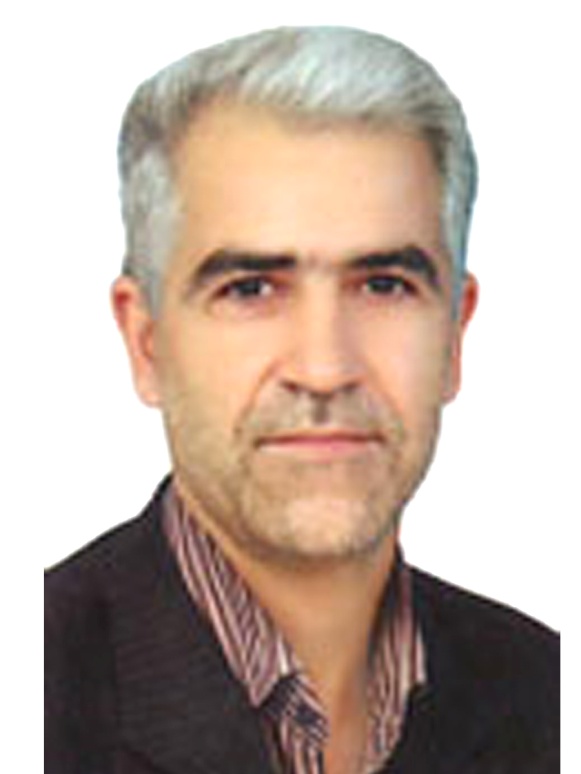 مسئول محترم حسابداری
کارگر
جناب آقای
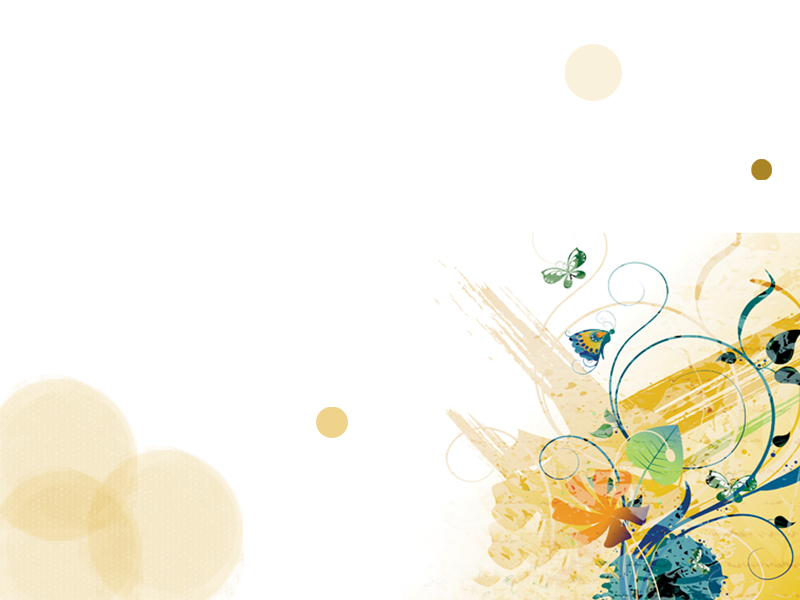 همکاران بخش
حراست
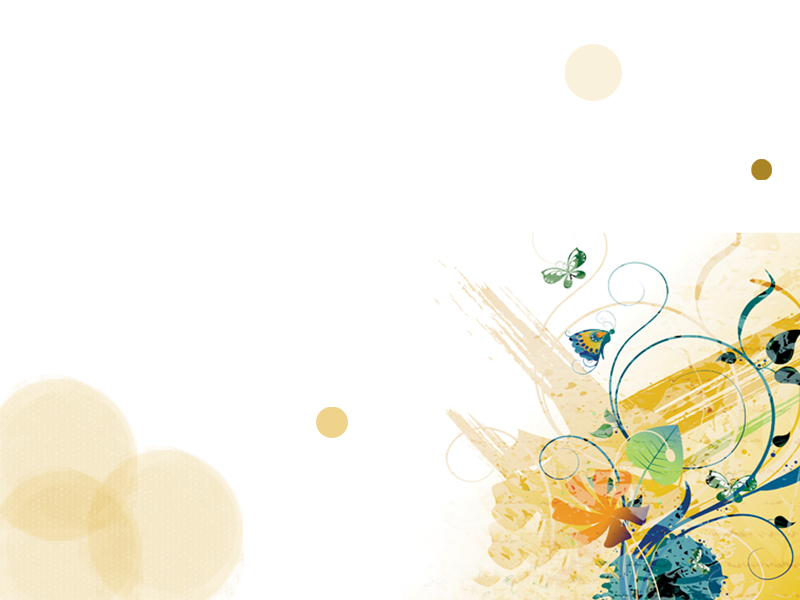 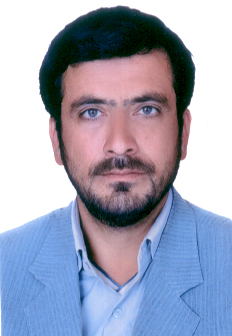 نگهبان محترم
فصیحی
جناب آقای
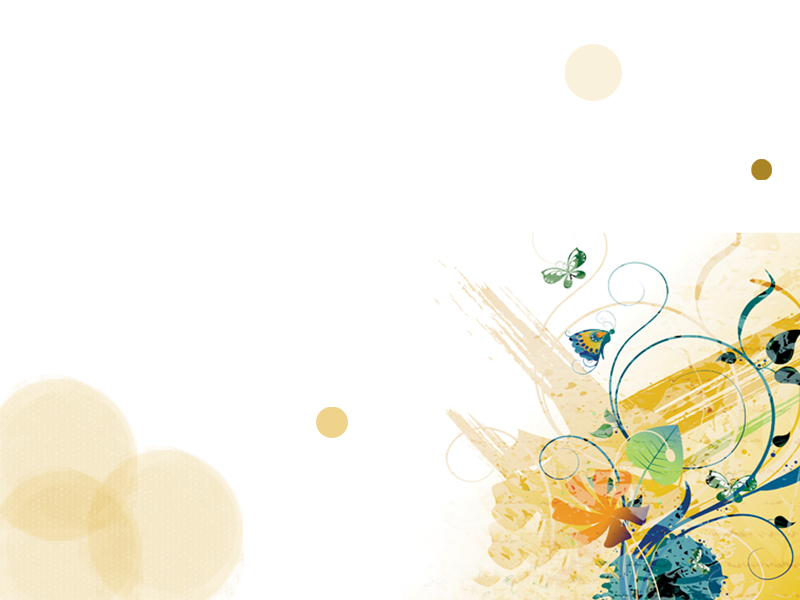 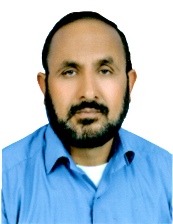 نگهبان محترم
بهشتی
جناب آقای
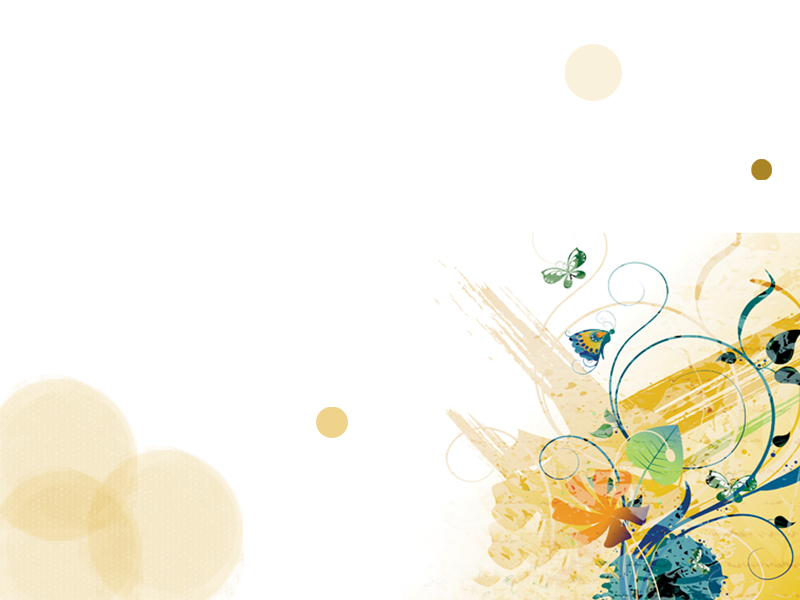 همکاران 
بخش خدمات
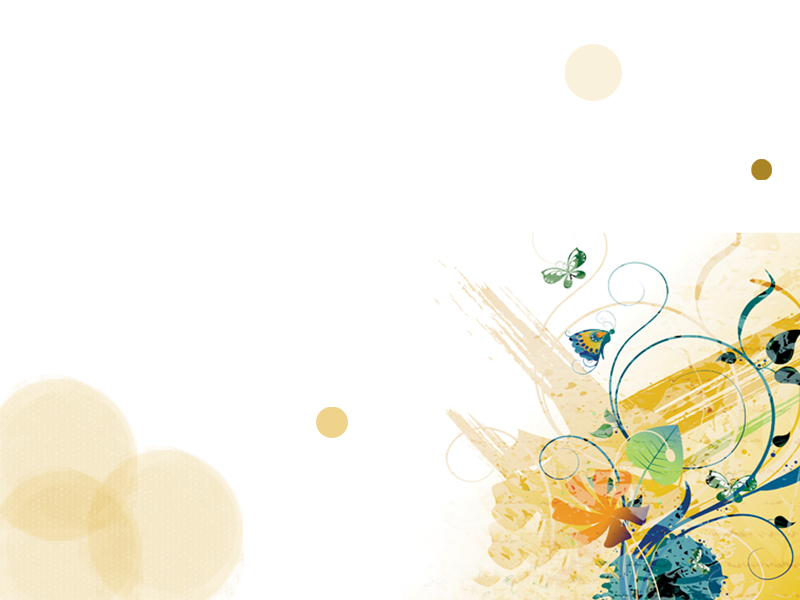 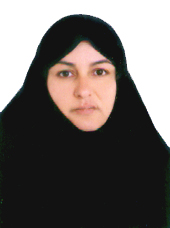 همکار محترم بخش خدمات
محمدی
سرکارخانم
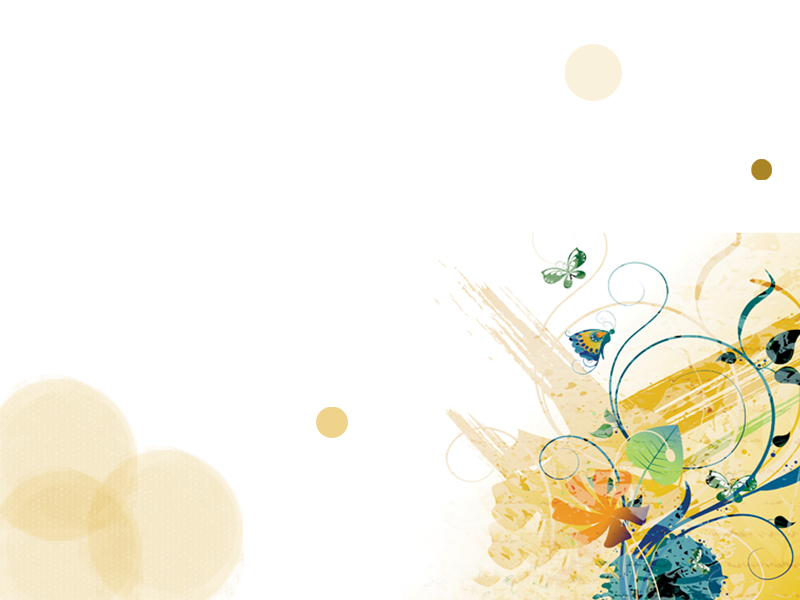 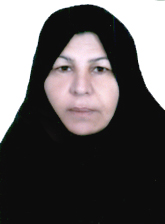 همکار محترم بخش خدمات
معصومی
سرکارخانم
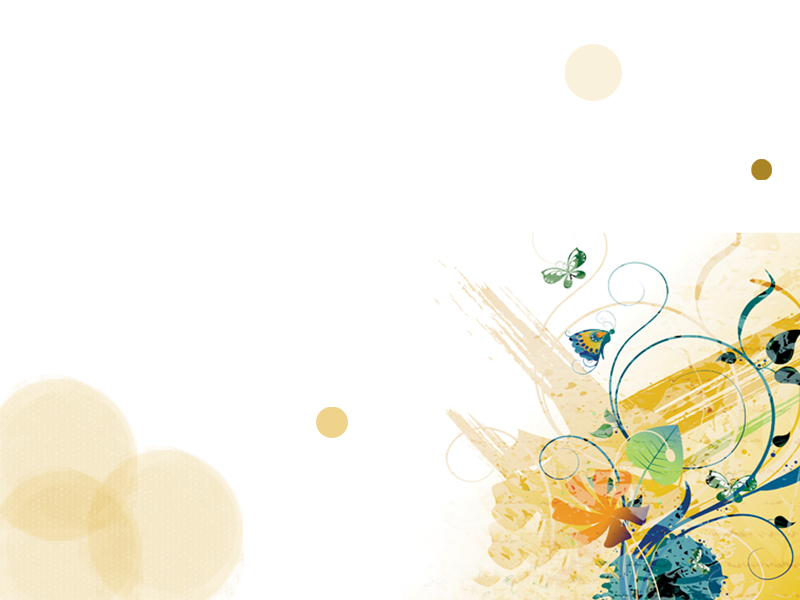 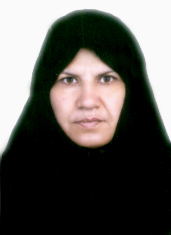 همکار محترم بخش خدمات
کسکنی
سرکارخانم
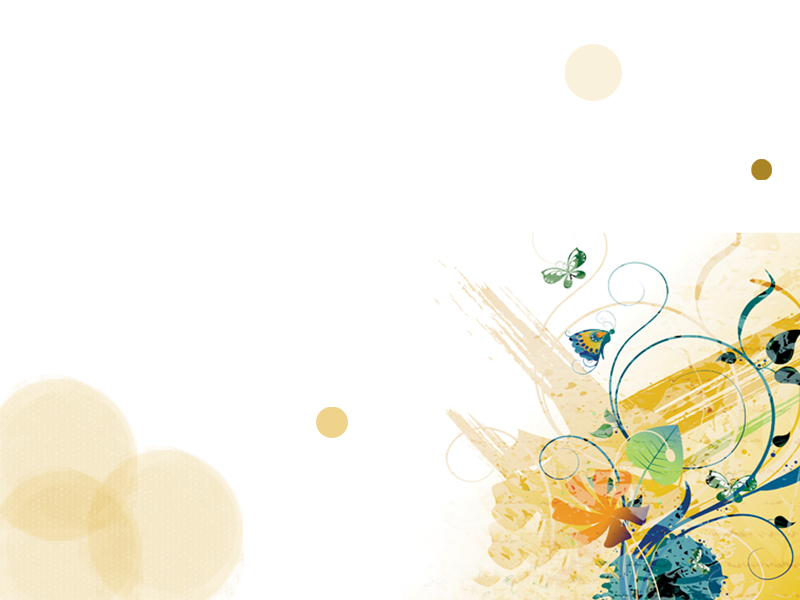 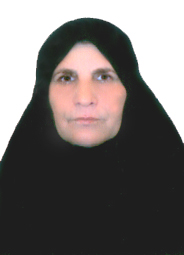 همکار محترم بخش خدمات
سروری
سرکارخانم
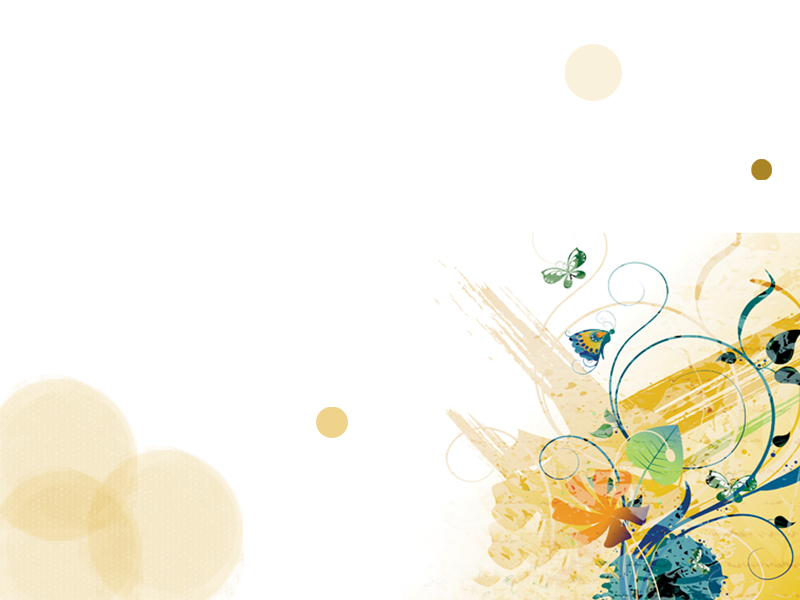 مدیران  محترم 
گروه های آموزشی
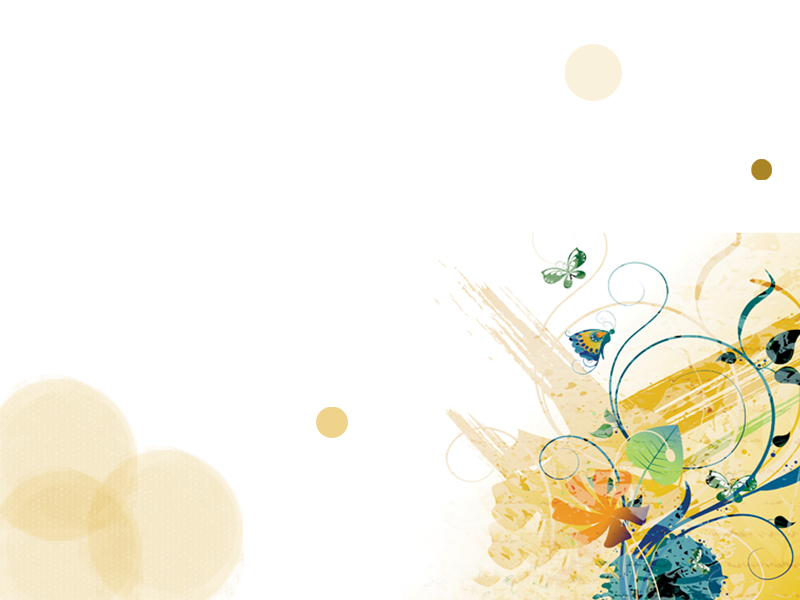 مدیرگروه محترم 
رشته گرافیک و ارتباط تصویری
جناب آقای
فیض آبادی
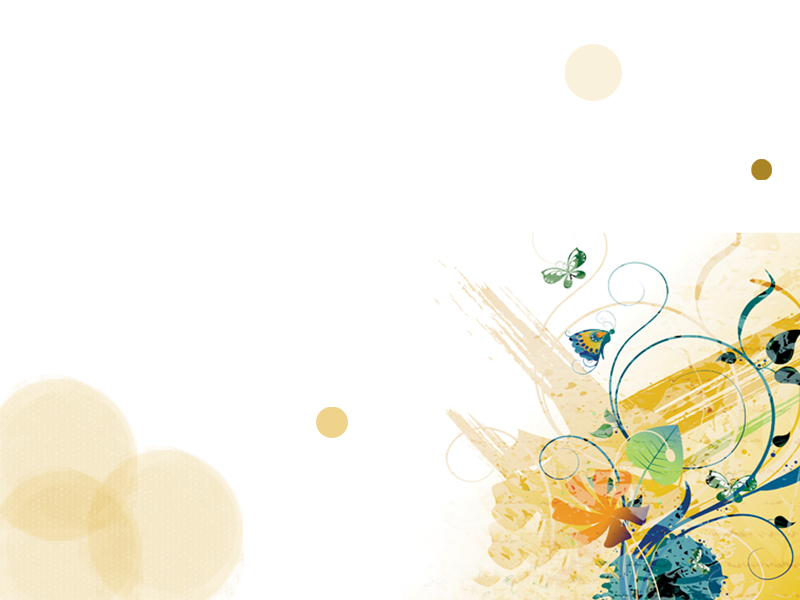 مدیرگروه محترم 
مقطع کاردانی و کارشناسی رشته طراحی و دوخت
سرکار خانم
فروغی
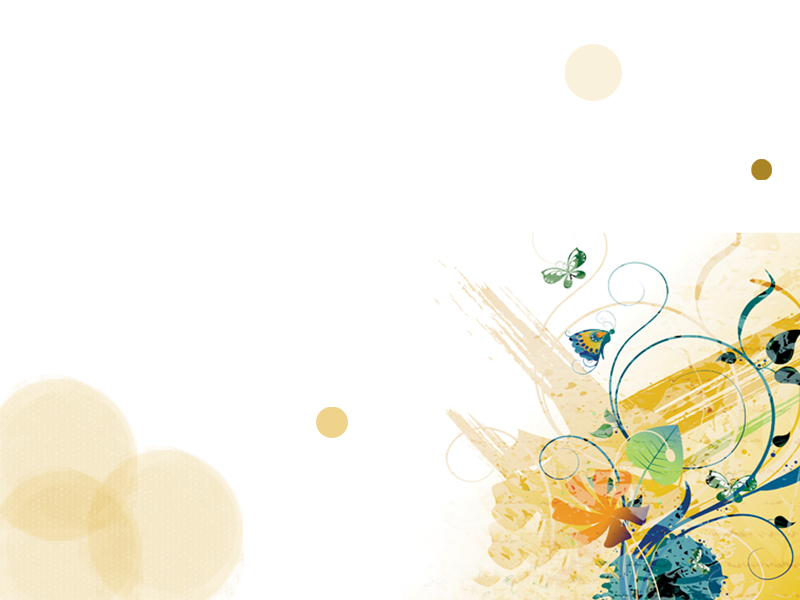 مدیر گروه محترم رشته نقاشی
جناب آقای
بشیری
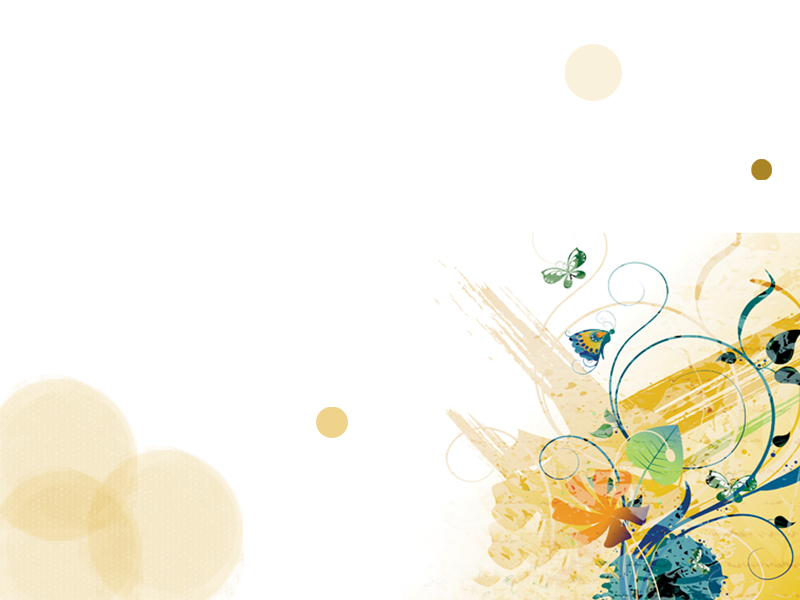 مدیر گروه محترم رشته انیمیشن
جناب آقای
رباط سرپوشی
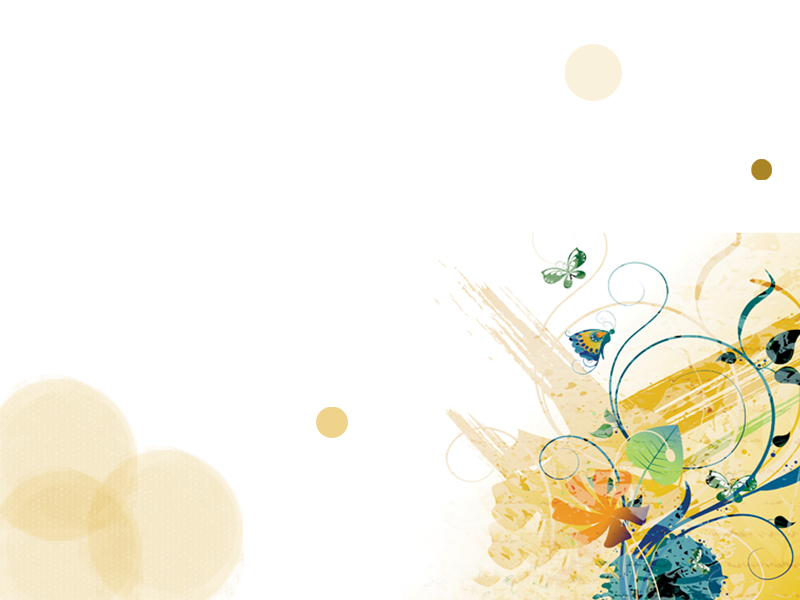 مدیران  گروه محترم 
مقطع کارشناسی رشته  نرم افزار کامپیوتر
جناب آقای
دلبـری
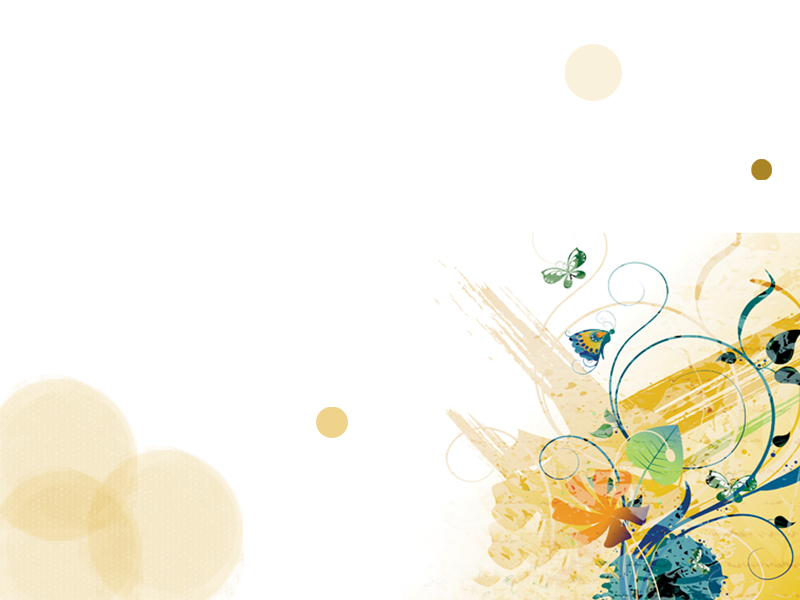 مدیر گروه محترم 
مقطع کاردانی رشته نرم افزار کامپیوتر
سرکار خانم
پرواسی
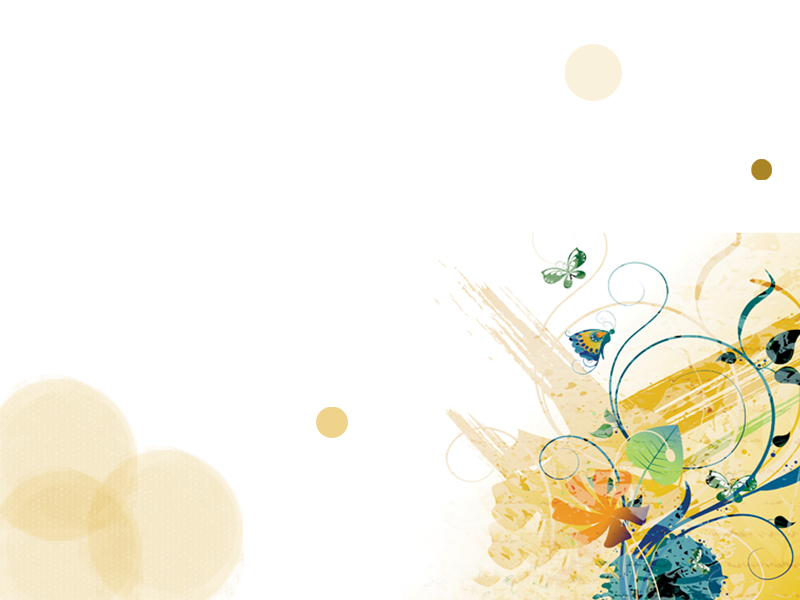 مدیر گروه محترم رشته حسابداری
جناب آقای
فـتاح
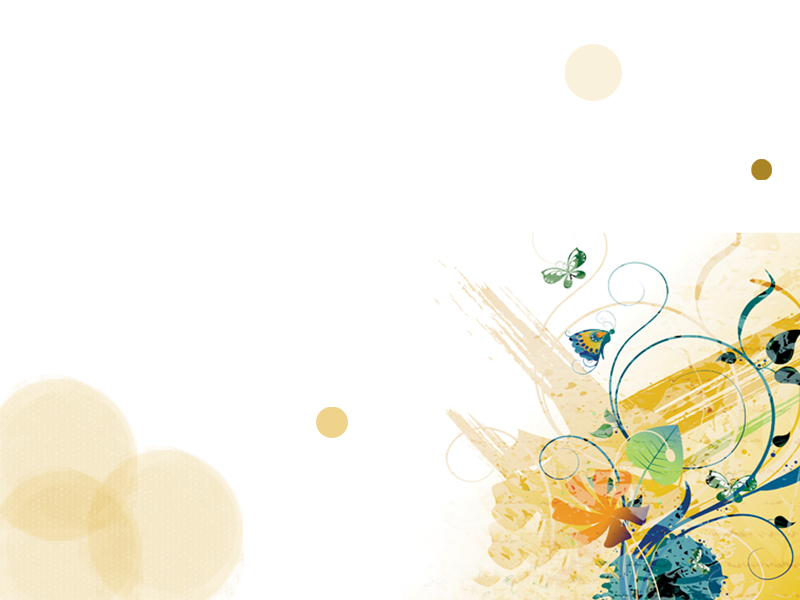 مدیر گروه محترم 
رشته مدیریت خانواده
سرکار خانم
عسکری نسب
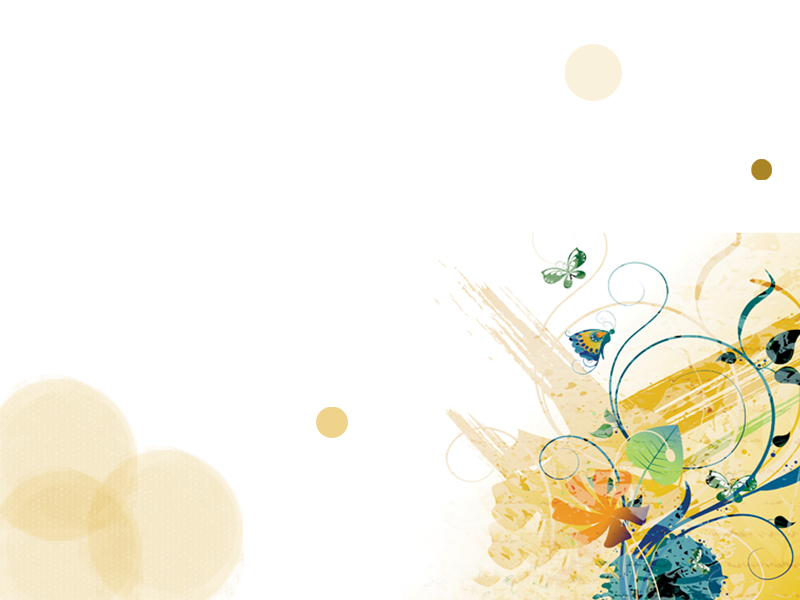 مدیر گروه رشته مربی کودک
سرکار خانم
فقیهی
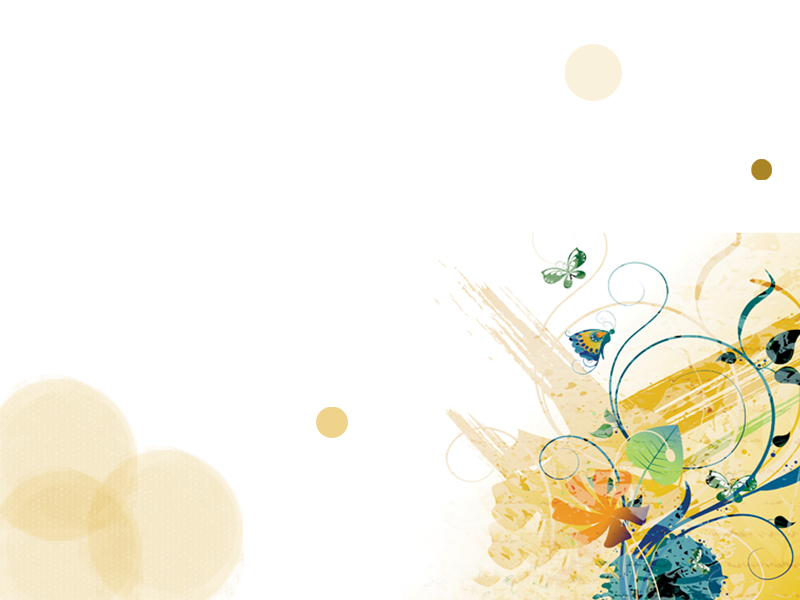 مدیر گروه محترم رشته معماری
سرکار خانم
مشقی
در سایه مولایمان
حضرت 
علی بن موسی الرضا(ع)
پیروز باشید